Our sketch for tradishional prototype
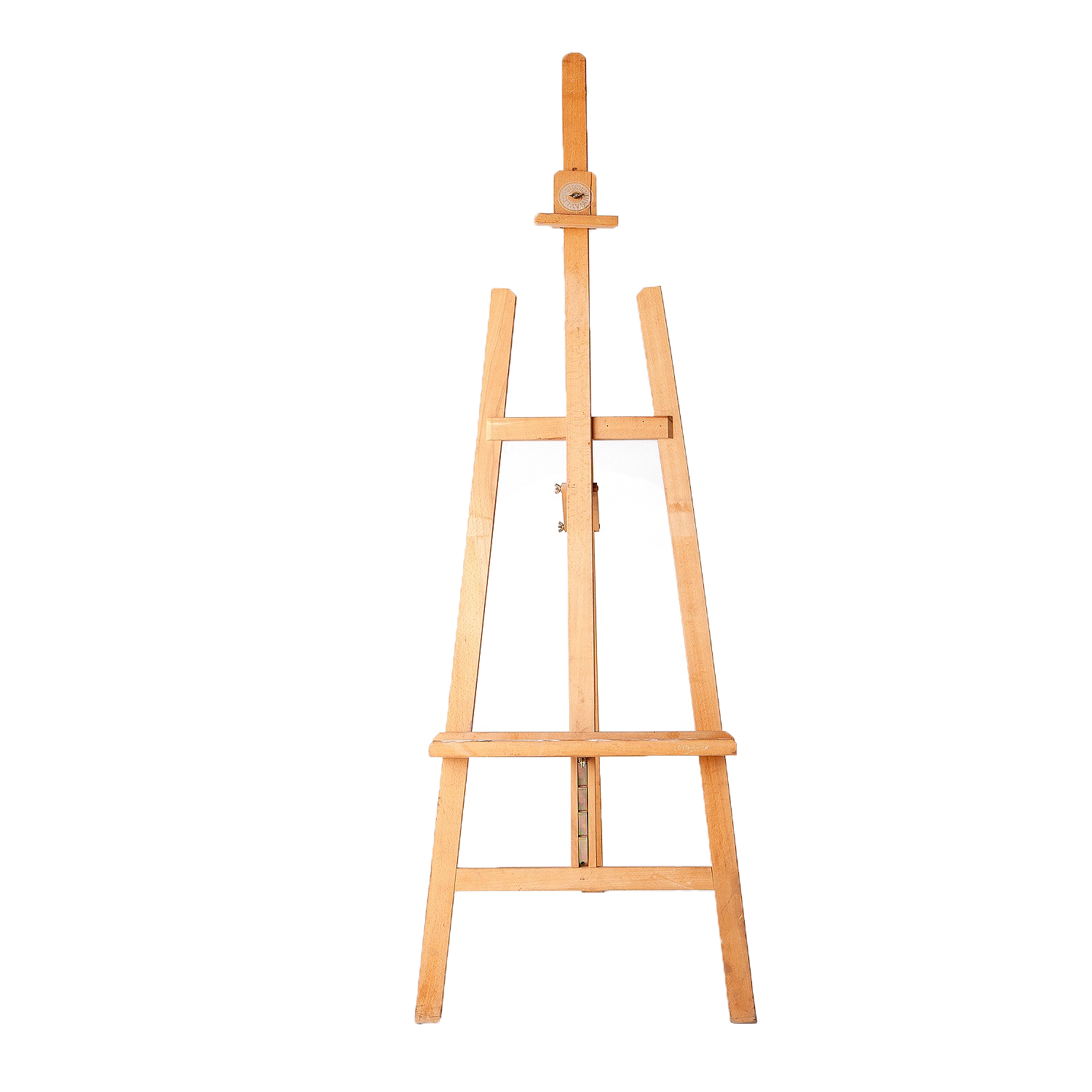 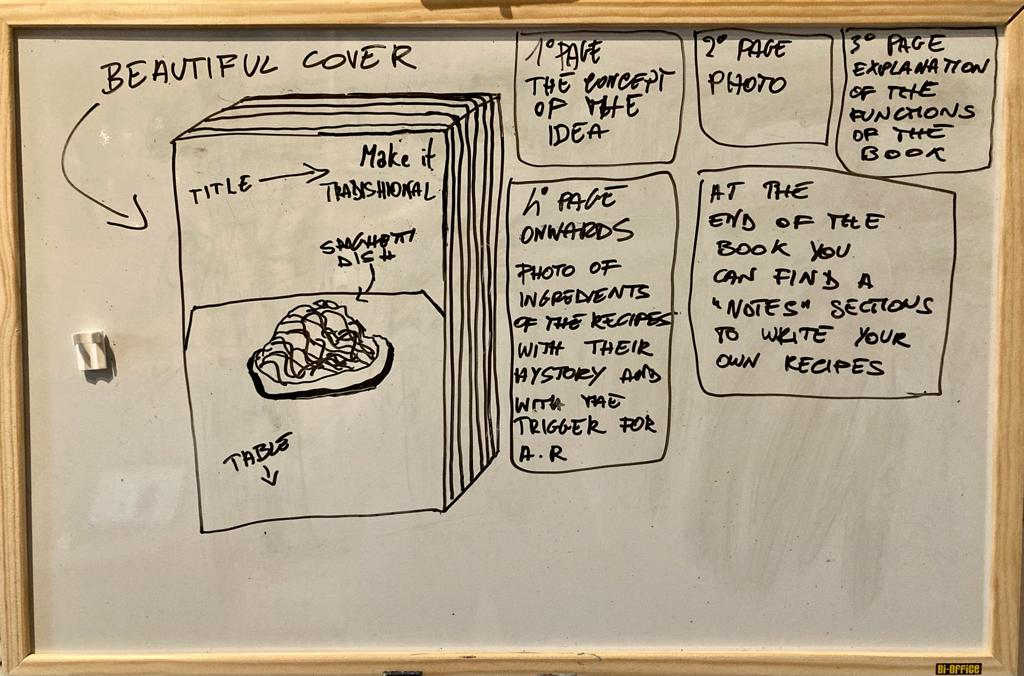 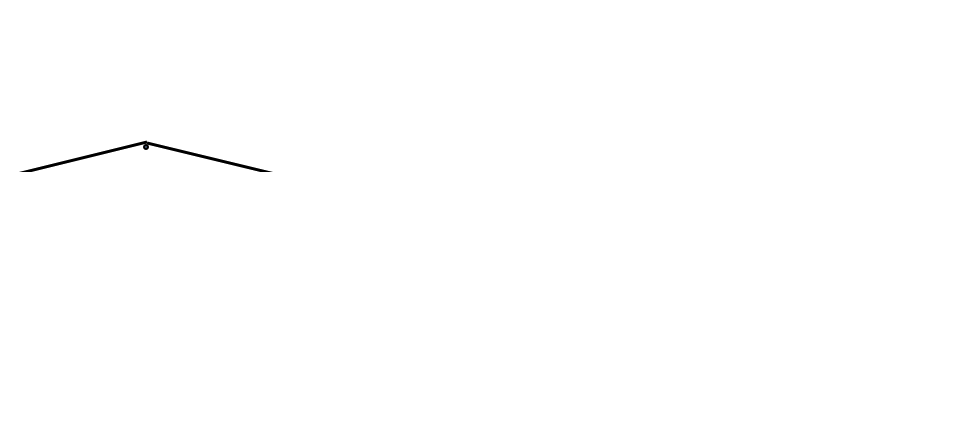 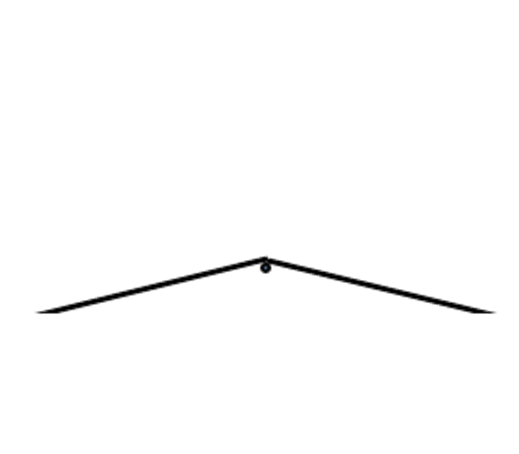 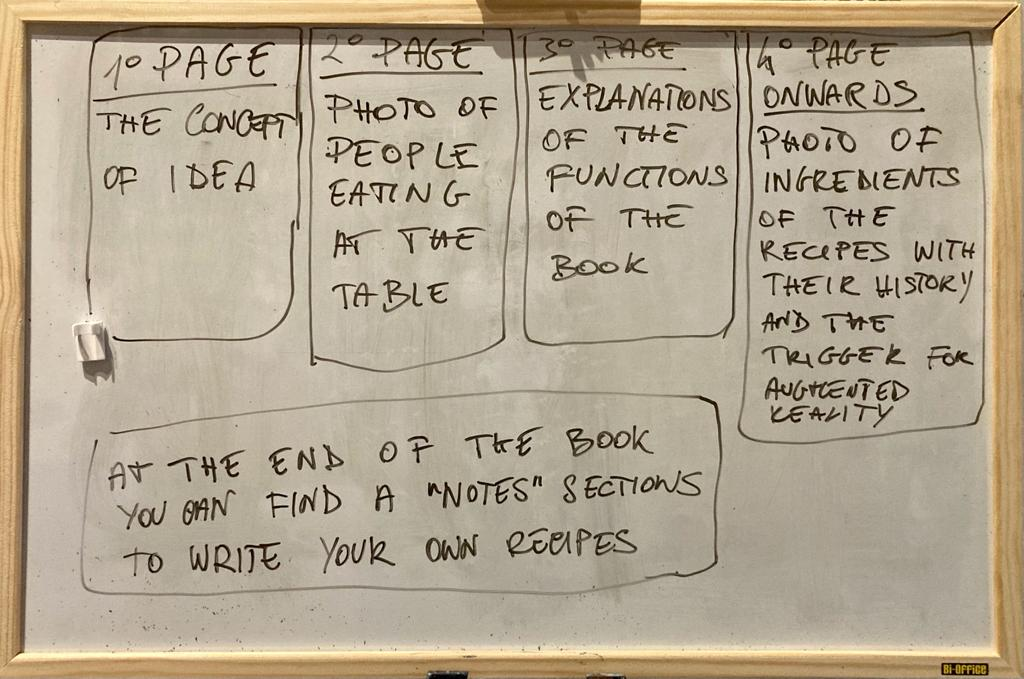 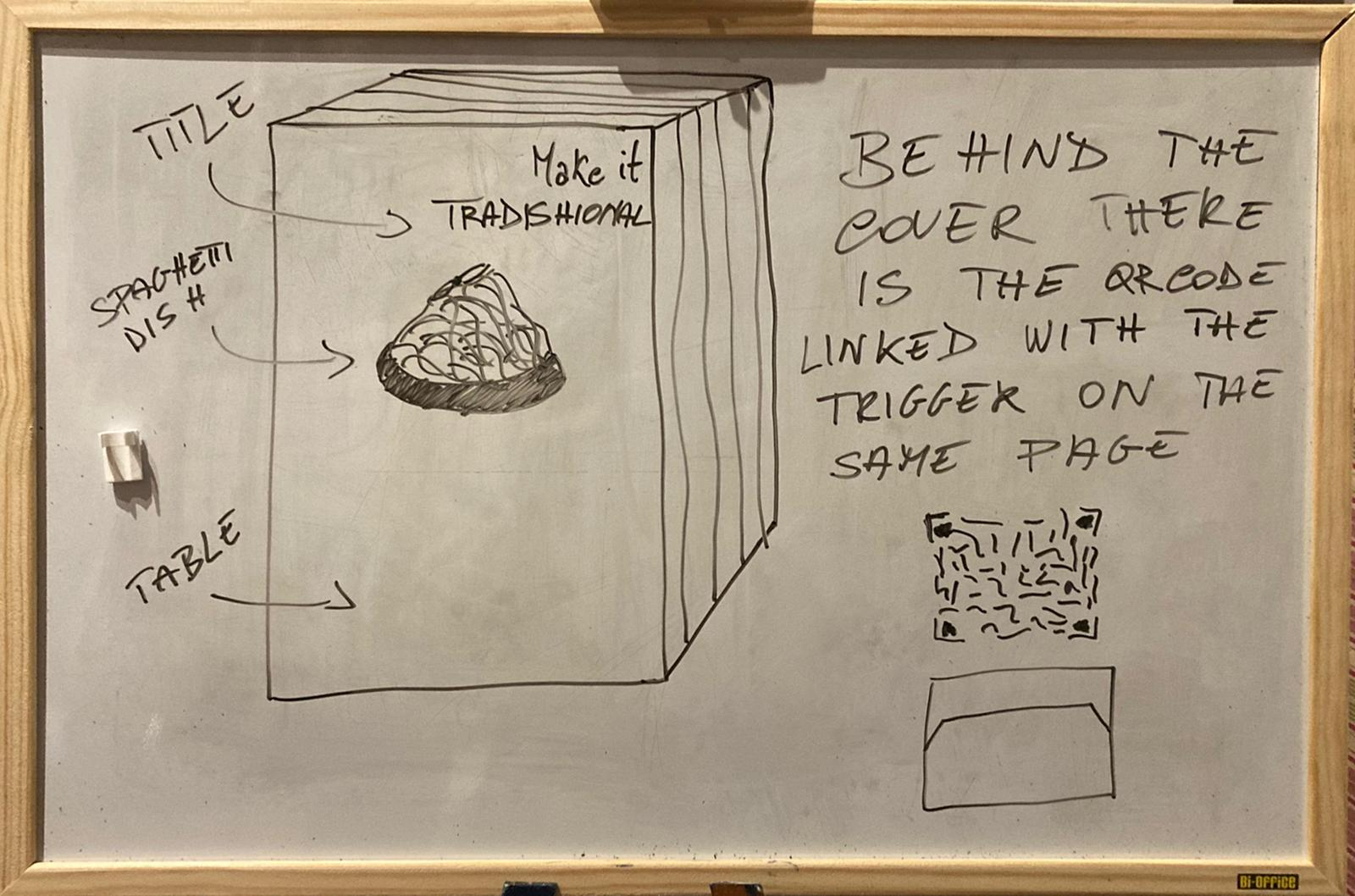 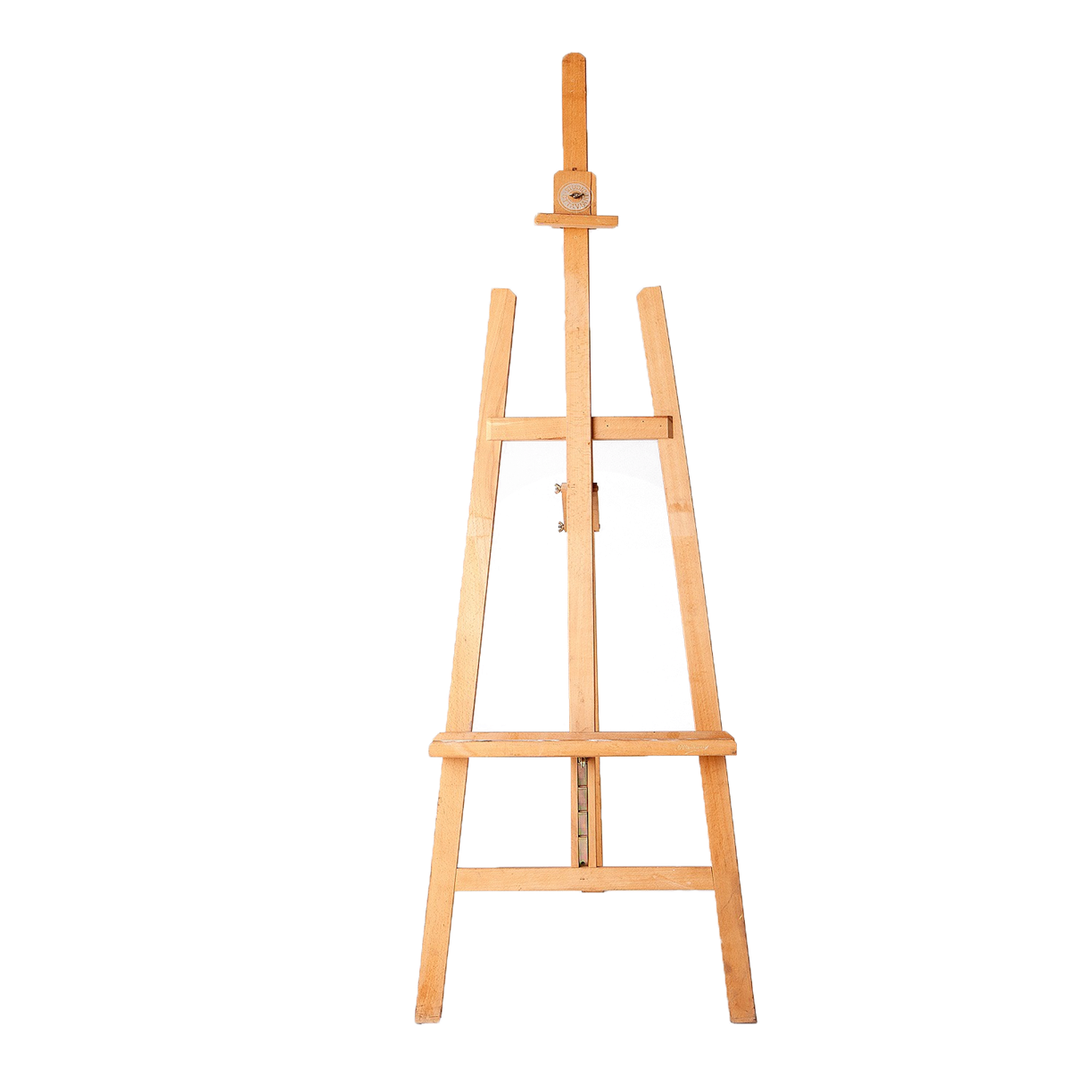 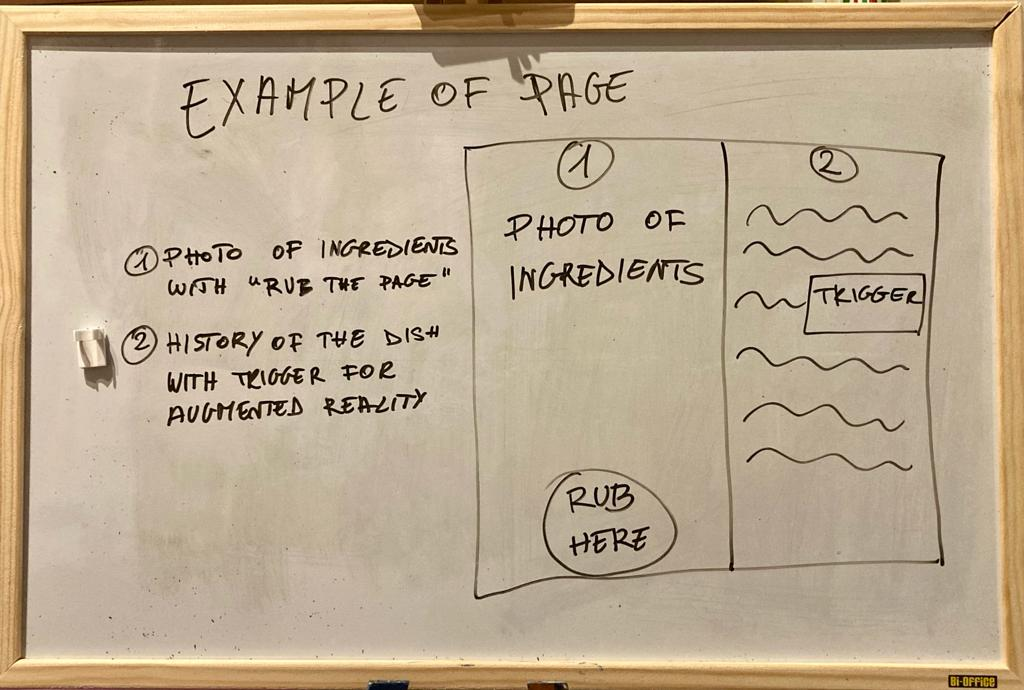 Thank youfor your attention